Trauma Systems Committee Proposal
Trauma Systems Committee March 17, 2021
Reginald Alouidor MD, FACS
Assistant Professor of Surgery, UMMS-Baystate Health
Division of Trauma/Critical Care and Acute Care Surgery
Trauma Systems Committee Proposal
Modification MA DPH OEMS Trauma Field Trauma Criteria
Anatomic Criteria:
Add Known Solid Organ Injury


Outpatient Management
NOM Solid Organ Injury
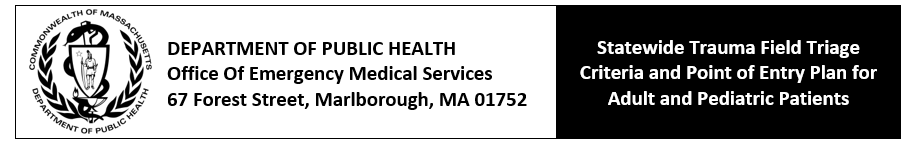 2) Does the patient have
 
Physiologic Criteria:
Glasgow Coma Scale <14
Respiratory rate < 10 or > 29 or respiratory rate out of range for age? 
Systolic Blood Pressure < 90 mmHg or < 70-90 (age appropriate) in pediatrics
 
Anatomic Criteria:
Flail Chest?
Open or depressed skull fractures?
Penetrating trauma to head, neck, torso, or extremities proximal to elbow and knee?
Crushed, degloved or mangled extremity 
Pelvic fractures (excluding simple fractures)
Paralysis 
2 or more proximal long bone fractures, or any open proximal long bone fracture?
Amputations proximal to wrist or ankle
2) Does the patient have
 
Physiologic Criteria:
Glasgow Coma Scale <14
Respiratory rate < 10 or > 29 or respiratory rate out of range for age? 
Systolic Blood Pressure < 90 mmHg or < 70-90 (age appropriate) in pediatrics
 
Anatomic Criteria:
Flail Chest?
Open or depressed skull fractures?
Penetrating trauma to head, neck, torso, or extremities proximal to elbow and knee?
Crushed, degloved or mangled extremity 
Pelvic fractures (excluding simple fractures)
Paralysis 
2 or more proximal long bone fractures, or any open proximal long bone fracture?
Amputations proximal to wrist or ankle
Known Solid Organ Injury
Background: Solid Organ Injuries
NOM accepted SOC for many types of patients with blunt and even penetrating Solid Organ Injuries
Patients do well accepted SOC

Risks and complications
Delayed rupture/ Delayed bleeding

Emergency hospital admission and interventions
Resuscitation
Angiography embolization
Emergency operative management
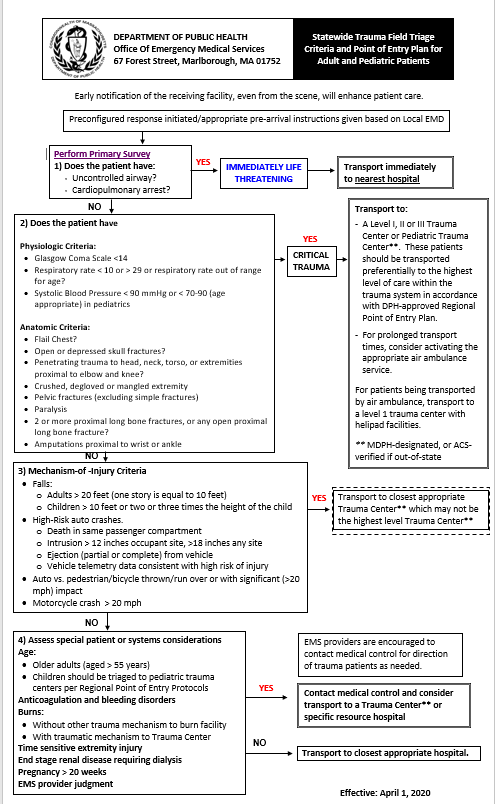 Current OEMS POE 
Protocol
Trauma Field Triage Criteria

1.Primary Survey
2.
Physiologic criteria
Anatomic criteria
3.Mechanism of Injury Criteria
4.Special patient/system considerations
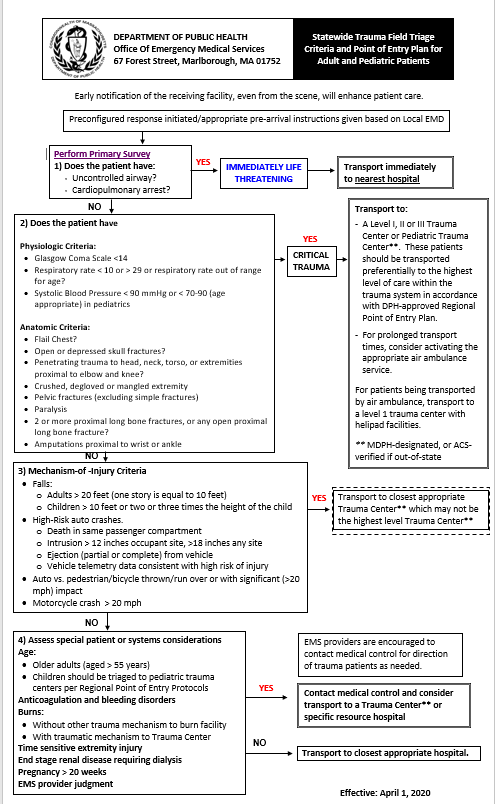 Current OEMS POE 
Protocol
Trauma Field Triage Criteria

1.Primary Survey
2.
Physiologic criteria
Anatomic criteria
3.Mechanism of Injury Criteria
4.Special patient/system considerations
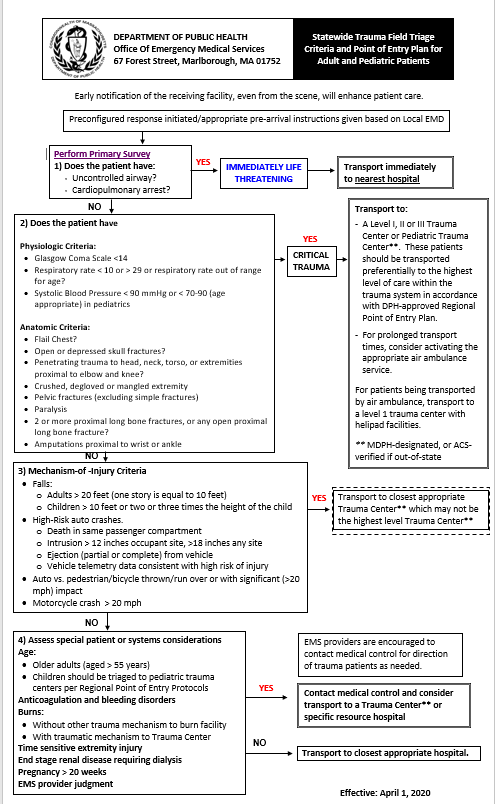 Current OEMS POE 
Protocol
Trauma Field Triage Criteria

1.Primary Survey
2.
Physiologic criteria
Anatomic criteria
3.Mechanism of Injury Criteria
4.Special patient/system considerations
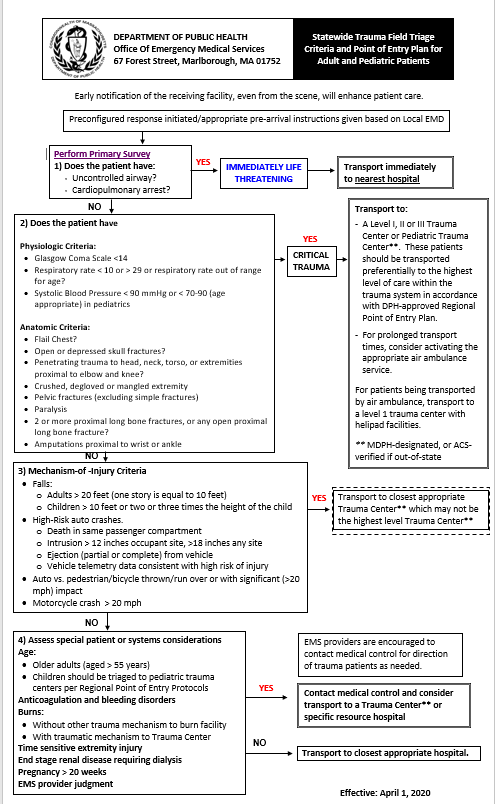 Current OEMS POE 
Protocol
Trauma Field Triage Criteria

1.Primary Survey
2.
Physiologic criteria
Anatomic criteria
3.Mechanism of Injury Criteria
4.Special patient/system considerations
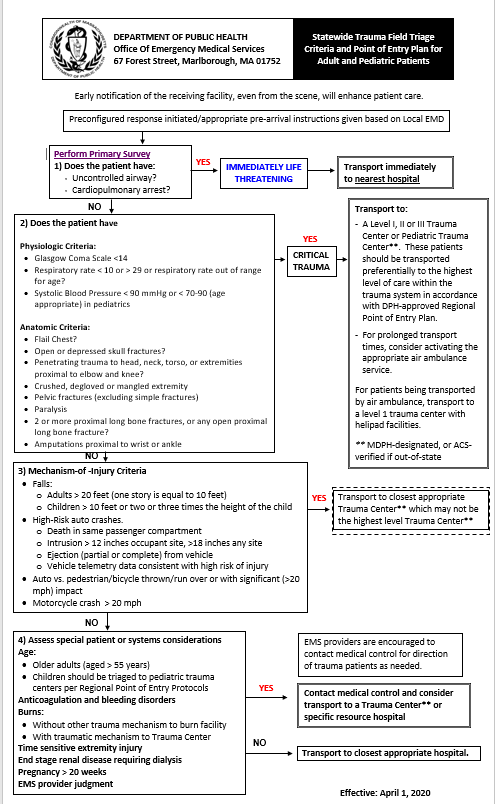 Current OEMS POE 
Protocol
Trauma Field Triage Criteria

1.Primary Survey
2.
Physiologic criteria
Anatomic criteria
3.Mechanism of Injury Criteria
4.Special patient/system considerations
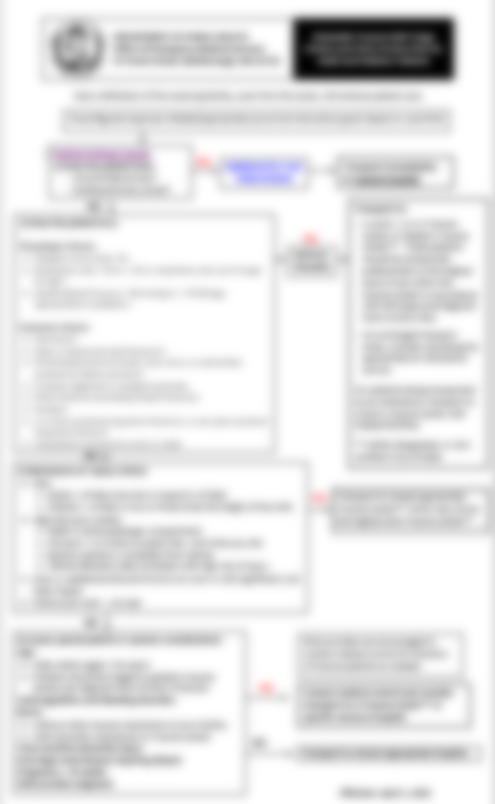 Current OEMS POE 
Protocol
Trauma Field Triage Criteria

1.Primary Survey
2.
Physiologic criteria
Anatomic criteria
3.Mechanism of Injury Criteria
4.Special patient/system considerations
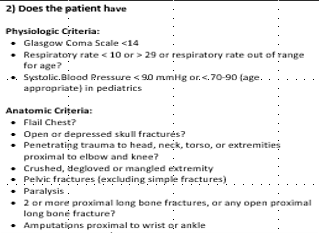 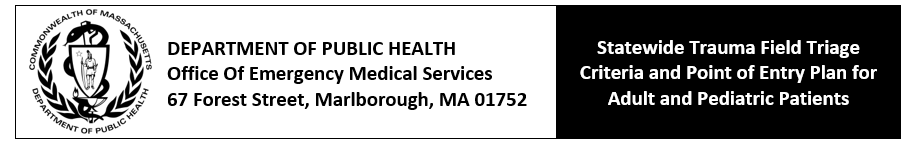 2) Does the patient have
 
Physiologic Criteria:
Glasgow Coma Scale <14
Respiratory rate < 10 or > 29 or respiratory rate out of range for age? 
Systolic Blood Pressure < 90 mmHg or < 70-90 (age appropriate) in pediatrics
 
Anatomic Criteria:
Flail Chest?
Open or depressed skull fractures?
Penetrating trauma to head, neck, torso, or extremities proximal to elbow and knee?
Crushed, degloved or mangled extremity 
Pelvic fractures (excluding simple fractures)
Paralysis 
2 or more proximal long bone fractures, or any open proximal long bone fracture?
Amputations proximal to wrist or ankle
2) Does the patient have
 
Physiologic Criteria:
Glasgow Coma Scale <14
Respiratory rate < 10 or > 29 or respiratory rate out of range for age? 
Systolic Blood Pressure < 90 mmHg or < 70-90 (age appropriate) in pediatrics
 
Anatomic Criteria:
Flail Chest?
Open or depressed skull fractures?
Penetrating trauma to head, neck, torso, or extremities proximal to elbow and knee?
Crushed, degloved or mangled extremity 
Pelvic fractures (excluding simple fractures)
Paralysis 
2 or more proximal long bone fractures, or any open proximal long bone fracture?
Amputations proximal to wrist or ankle
Known Solid Organ Injury
What this allows: Right Patient → Right Place
24 hr. availability
Blood Products
Operative Room 
Surgery
Anesthesia
Interventional Radiology
Trauma Center:
What this allows: Right Patient → Right Place
How to identify solid organ injury NOM?
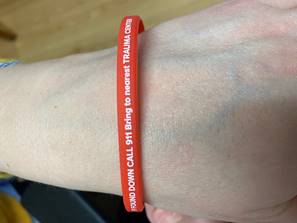 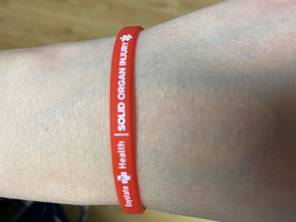 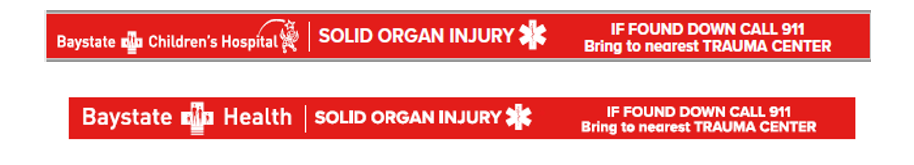 How to identify solid organ injury NOM?
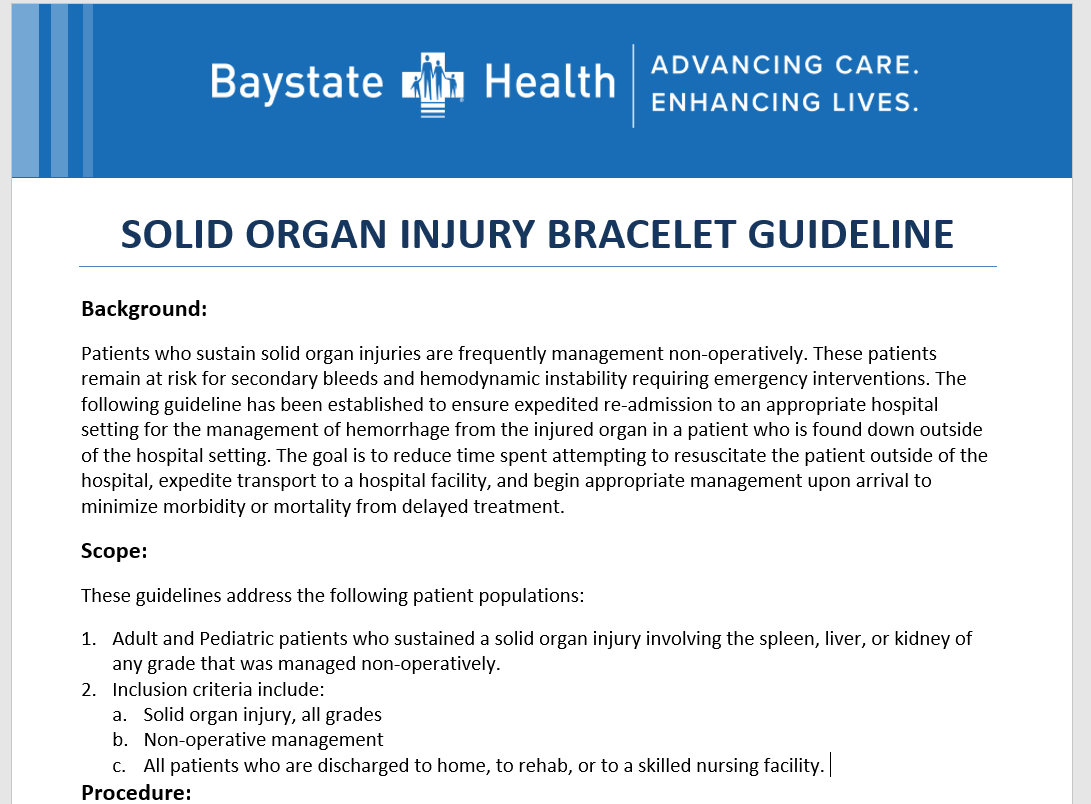 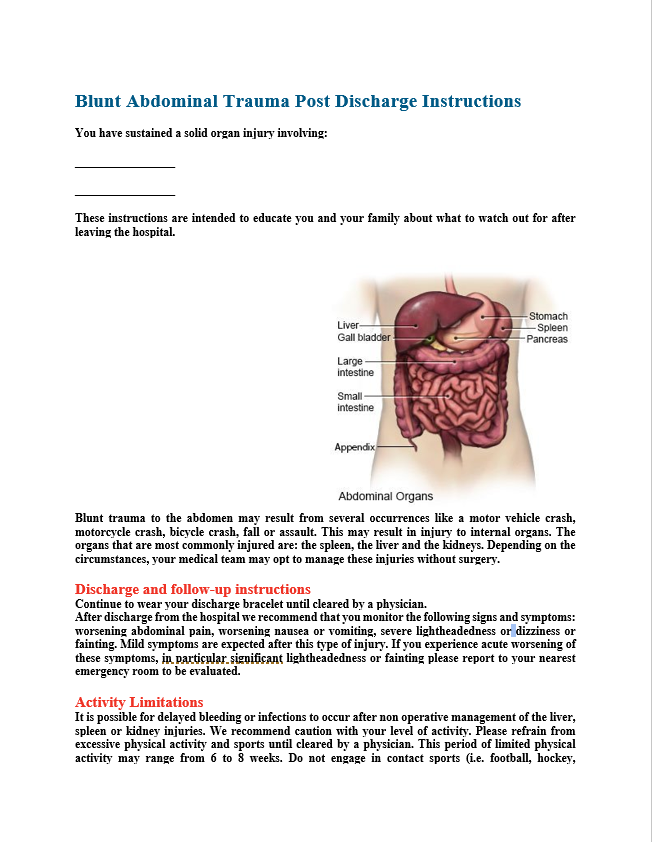 Disclosure
EMS Medical Services Committee - April 9th 2021

Attorneys at Massachusetts, DPH
Trauma Systems Committee Proposal
Modification MA DPH OEMS Trauma Field Trauma Criteria
Anatomic Criteria:
Add Known Solid Organ Injury

NOM Solid Organ Injury Bracelet
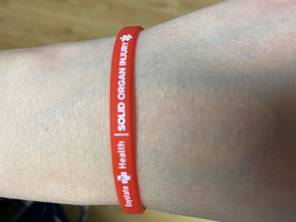 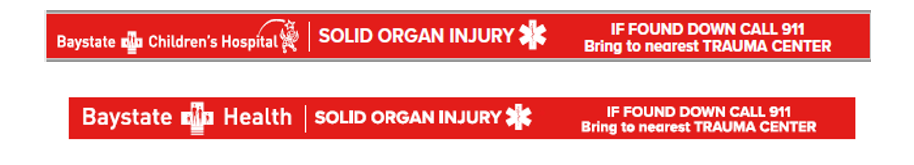 Questions: